What did THE ROMANS do for us?
Lesson 1
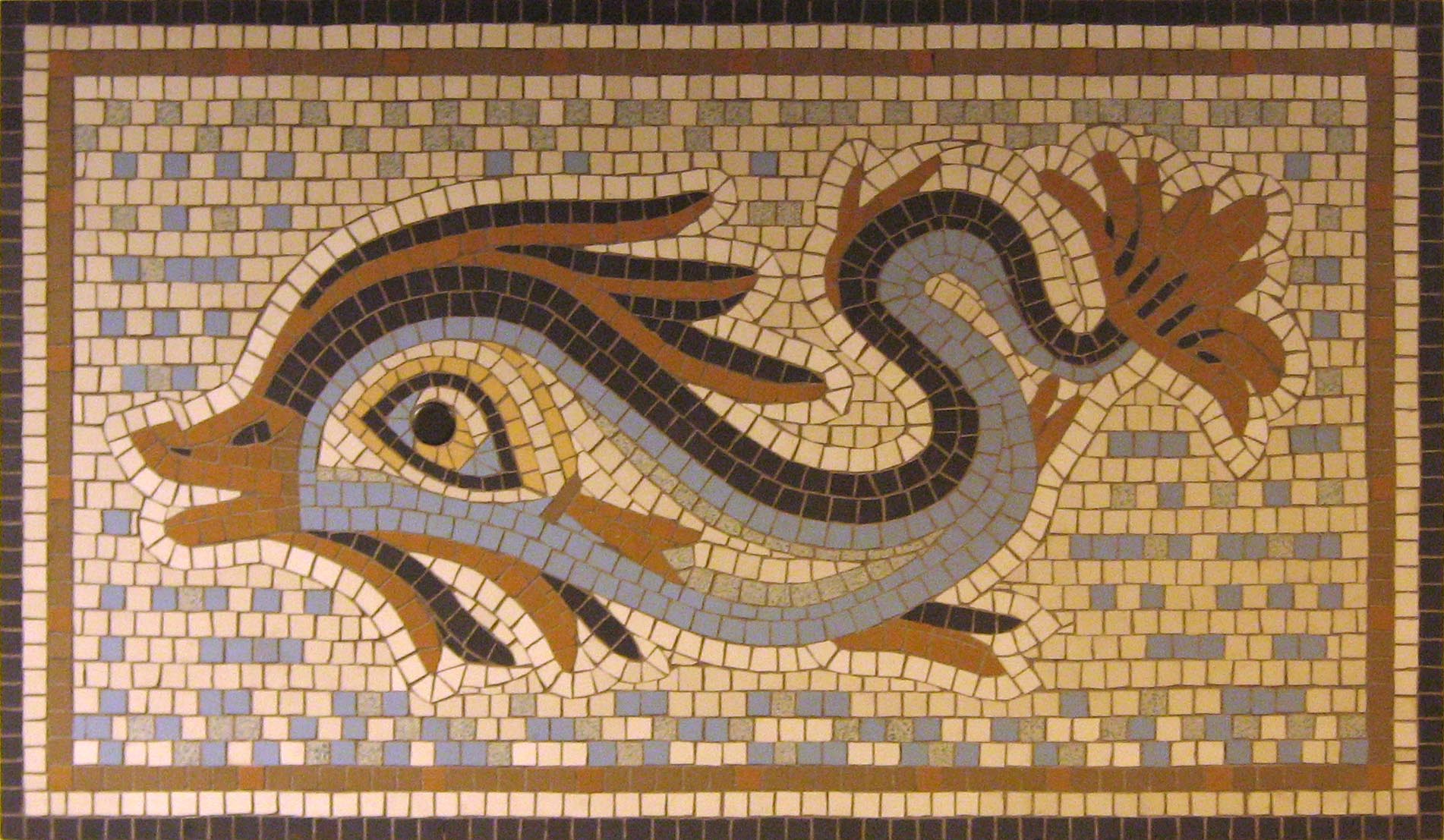 What do you know already?
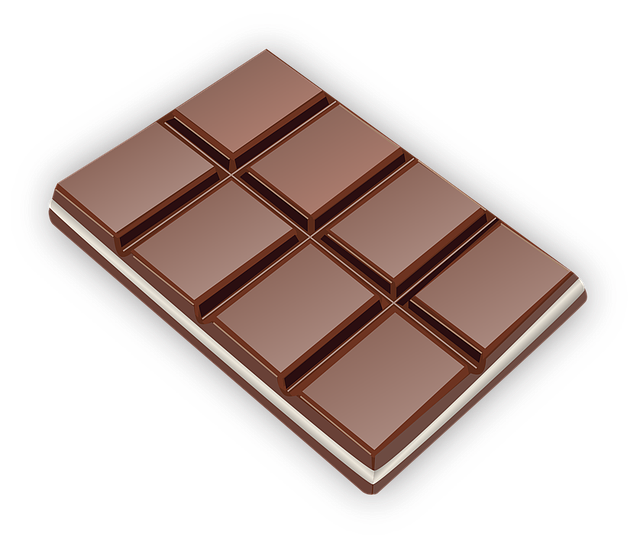 Go around the room and find 8 people to tell you something they already know about the Romans. 

Once everybody has filled their chocolate bar, we will check whether are ideas are fact or fake!
What is a civilisation?
civilisation
What is a civilisation?
civilisation
the society, culture, and way of life of a particular area.
Let’s watch
https://www.bbc.co.uk/programmes/p00hdldw
Let’s compare and contrast
Use the sentences below to help you.

The Roman boy was/had/ did…………….. whereas I…………………

Both the Roman boy and I……………
Was there anything on your mind map that you were correct or incorrect about? 

Edit in purple polishing pen.
What are mosaics?
Mosaics 

The invention of concreate allowed the Romans to create huge pieces of art work call mosaics. They were made from 1000s of tiny tiles being placed together to create a pattern or a picture.  Archaeologist use Mosaics to find out about Roman life as the designs would often show how the Romans hunted and lived.
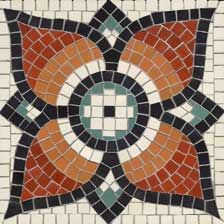 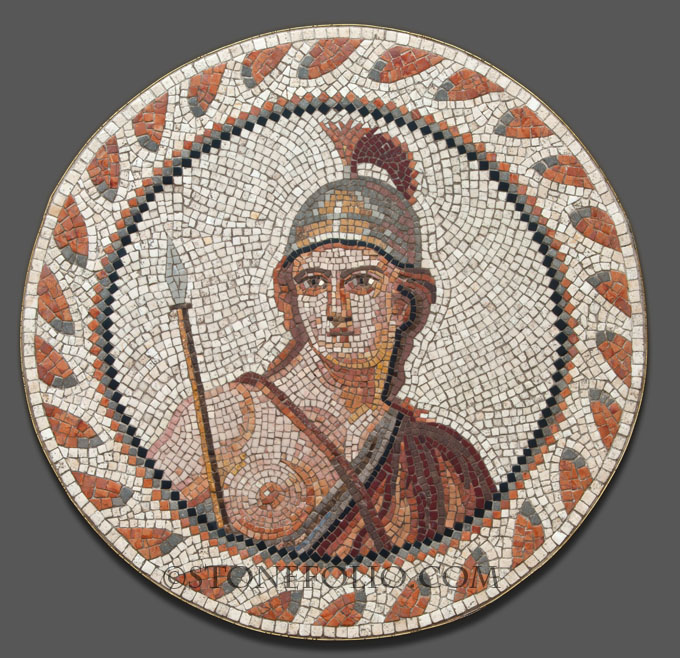 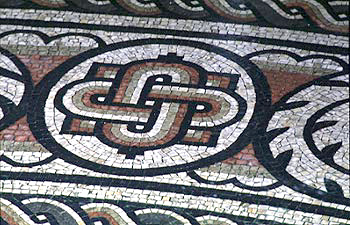 Roman MosaicsPeople still use mosaics today to decorate their homes and places of work. Have you seen any?
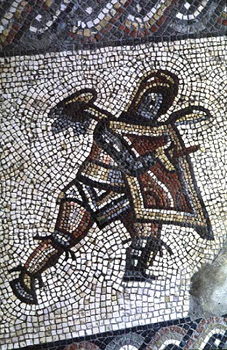 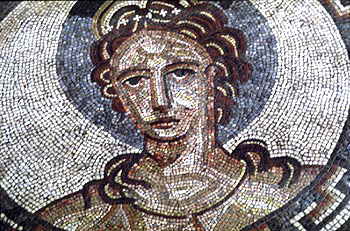 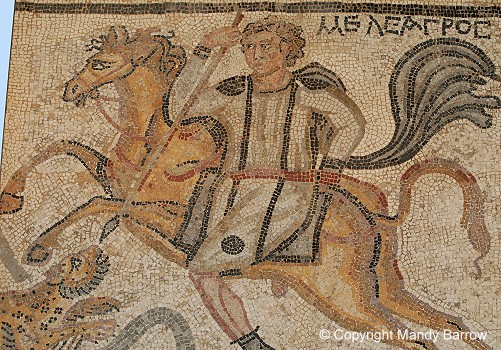 Here is the Recent Roman Mosaic discovery in Leicester, next to the John Lewis car park, in the winter of 2016/17.
https://www.youtube.com/watch?v=t-FDnhKSt5I
The Romans were huge show offs and created elaborate mosaics in their houses to show off how rich and powerful they were. The bigger and more detailed the mosaic, the more powerful you were!
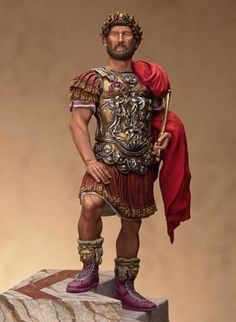 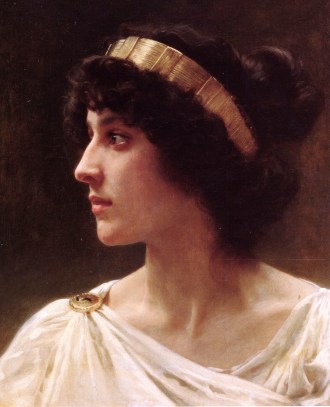 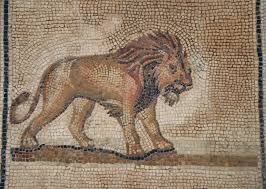 LC: Why did the Romans have mosaics?
Julius Caesar 
The most important emperor of the Rome, needs your help!
In his new palace he needs a mosaic to show to  the  whole world that he is the most wealthy, fearsome, powerful emperor of all time.

Can you help him and design an elaborate mosaic for the palace floor?
EXT: Read fact file.
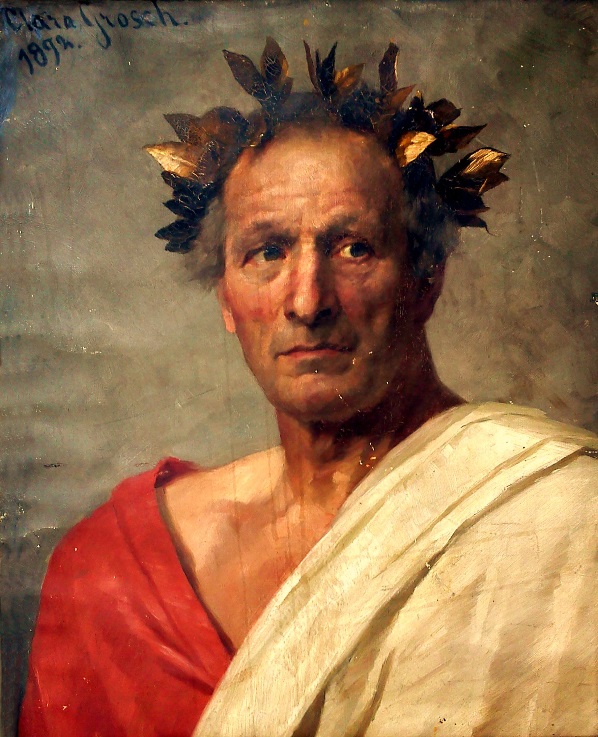 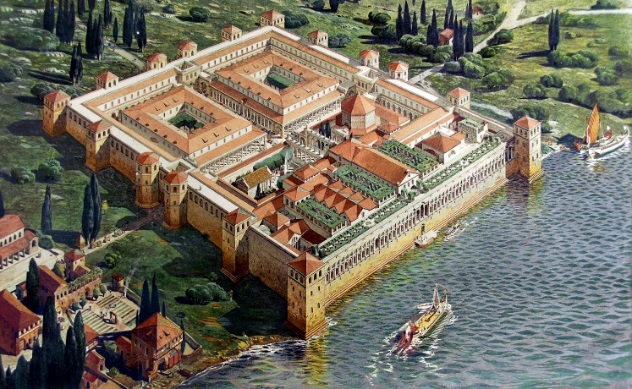 Plenary
Julius Caesar will now judge your mosaics.
So what did THE ROMANS do for us?